Oxford Discover 5Grammar Book –Answer keyUnits 11+12
Page 58
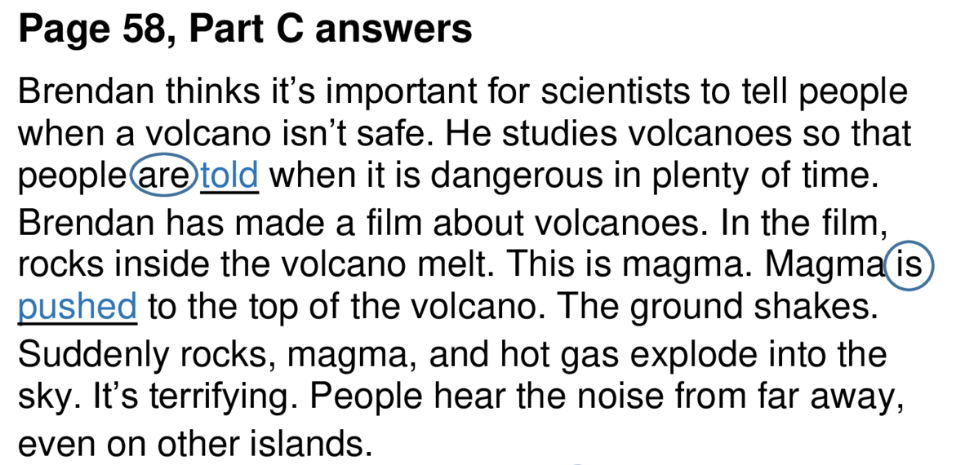 Page 58
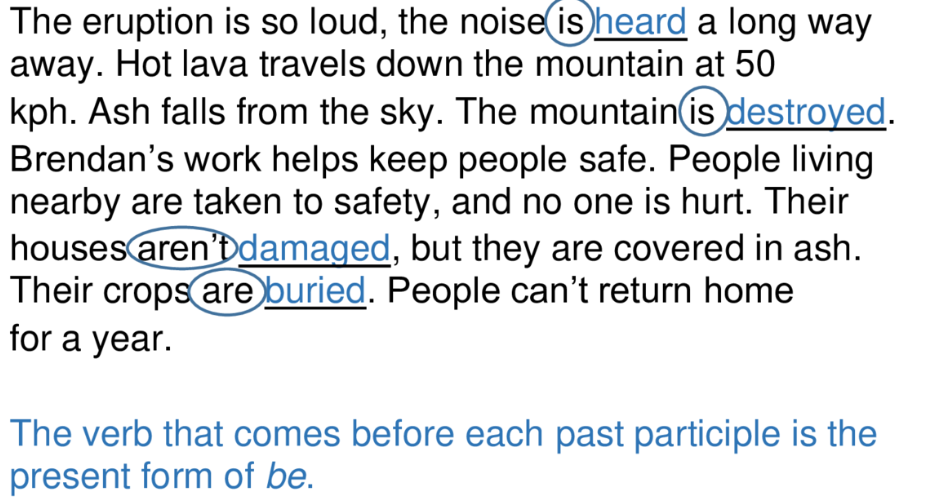 Page 59
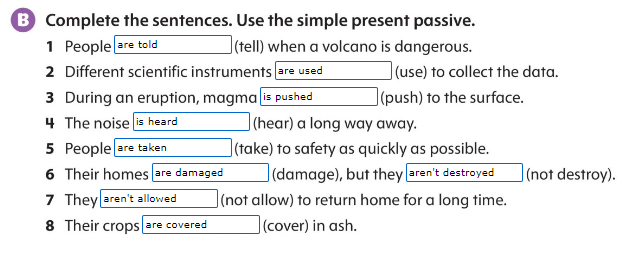 Page 60
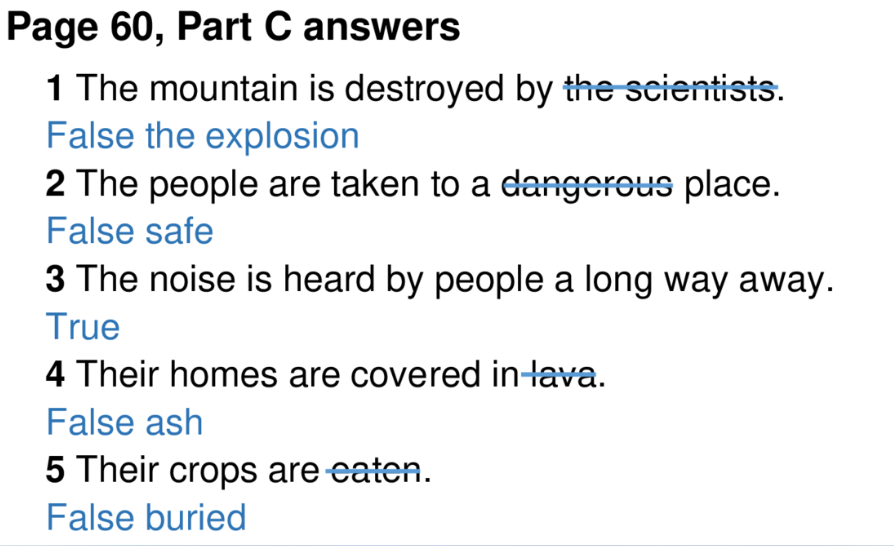 Page 60
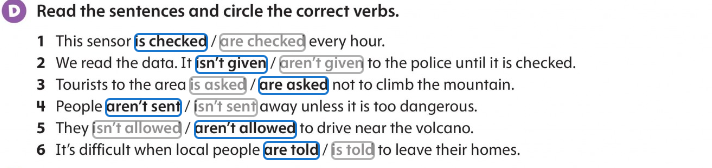 Page 60
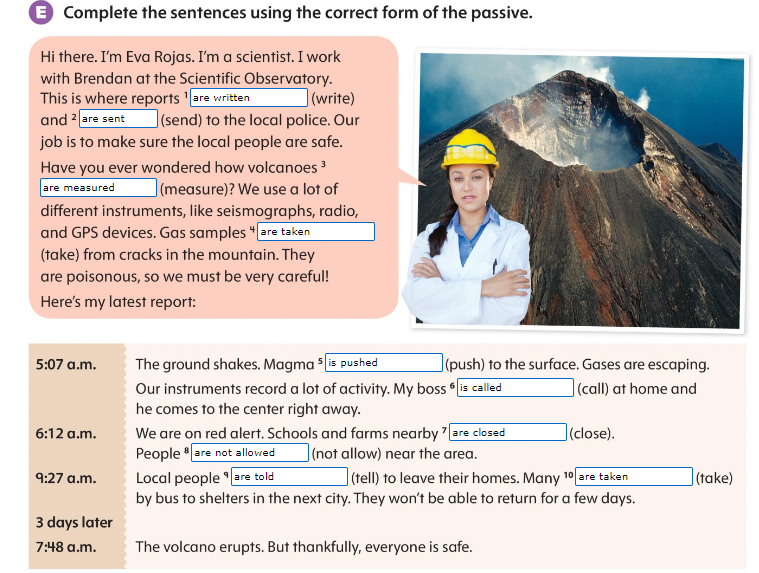 Page 61
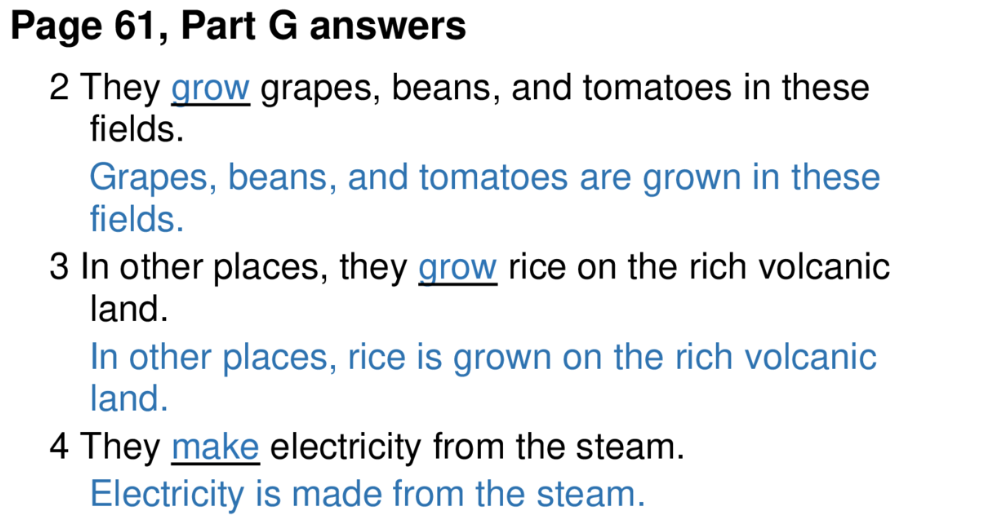 Page 61
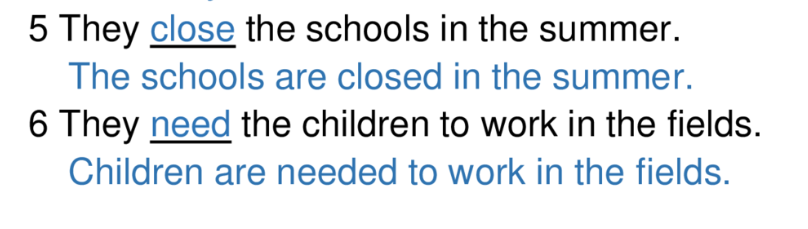 Page 62
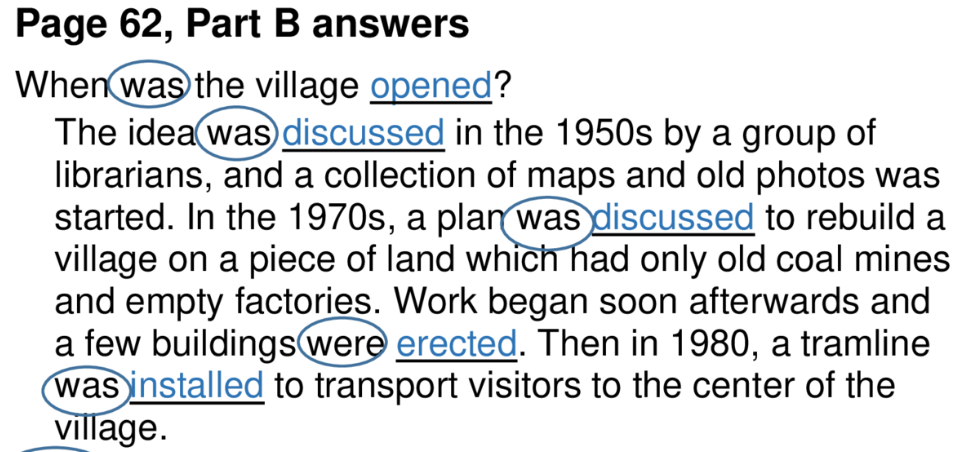 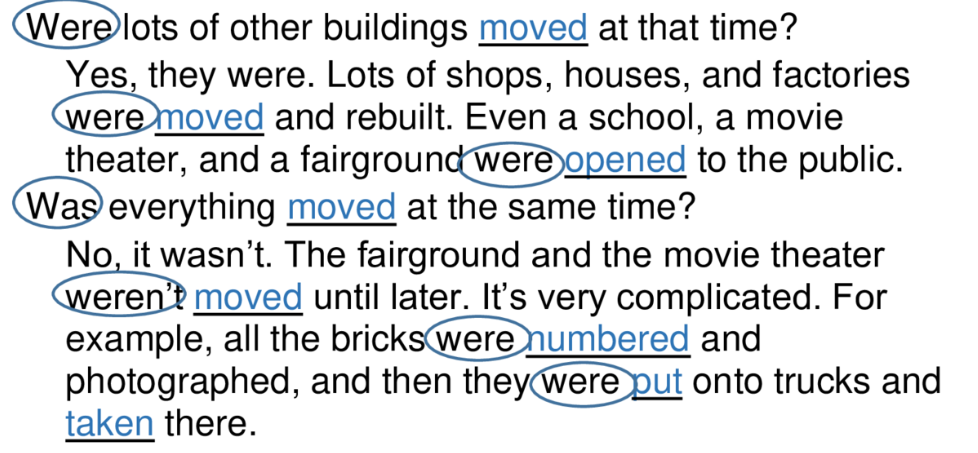 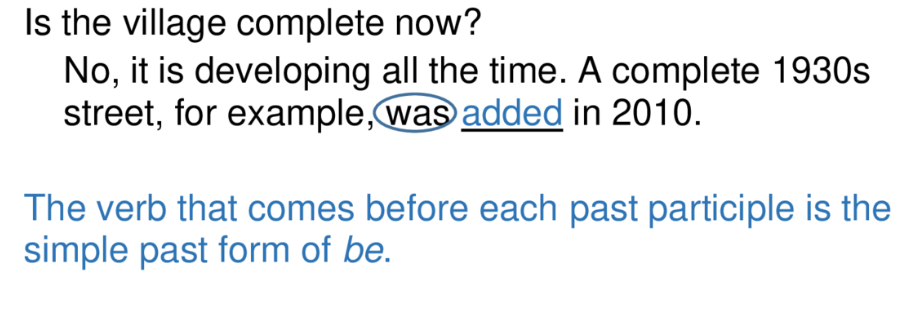 Page 63
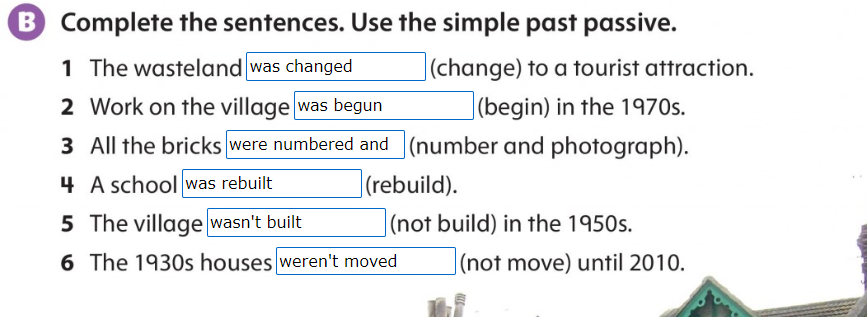 Page 64
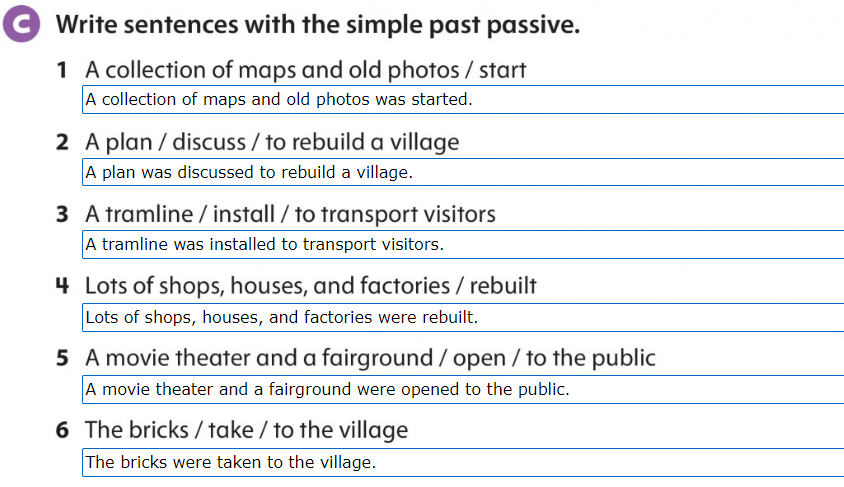 Page 64
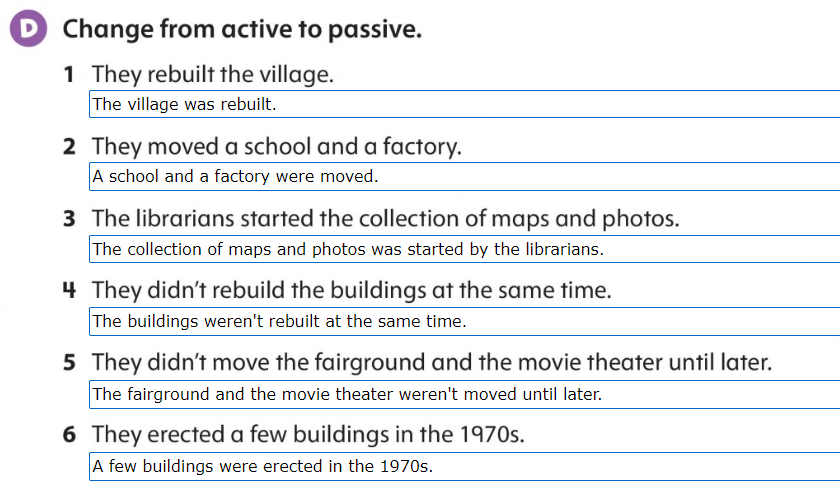 Page 64
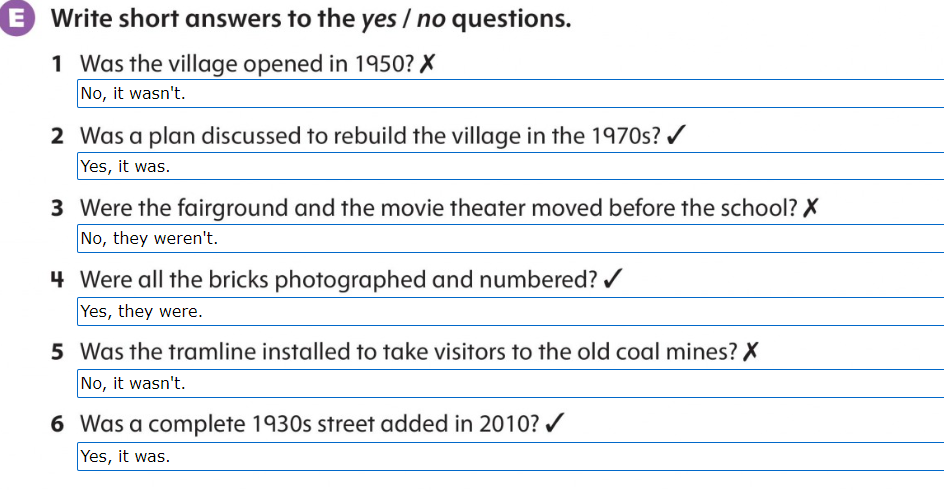 Page 65
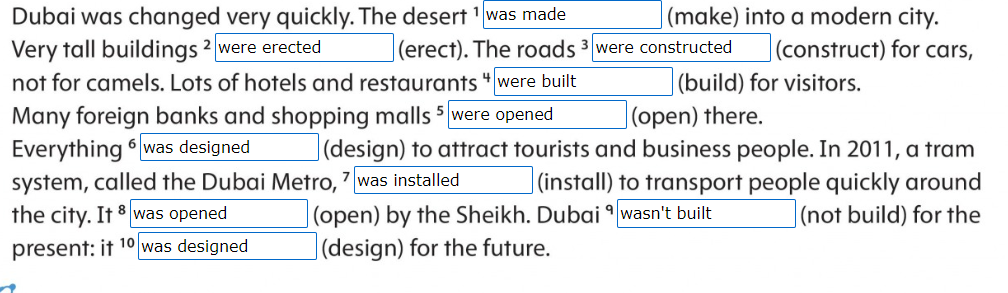